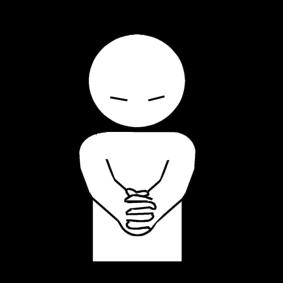 The communication of Faith: LD 45-52
Your Will Be Done
Lesson 25 – LD 49
Hymn 63:4
4. O Father, may your will be done
on earth below by everyone.
May we deny our wilful way,
and, without murm’ring, you obey.
In all our duties, Lord, may we,
like heaven’s angels, faithful be.
The Lord’s Prayer
&
&
Our Father who is in heaven

						Hallowed be
						 Your Name
					      Your Kingdom Come
				Your will be done, on earth as it is in heaven

			Give us		And forgive us		   And lead us not
			this day	our debts as we	   into temptation
			our daily 	have forgiven our	   but deliver us 
			bread		debtors		   from evil 

			For Yours is the Kingdom, the power, and the glory, forever
							Amen
thereto
thereto
thereto
For
What does “God’s will” in the third petition refer to?
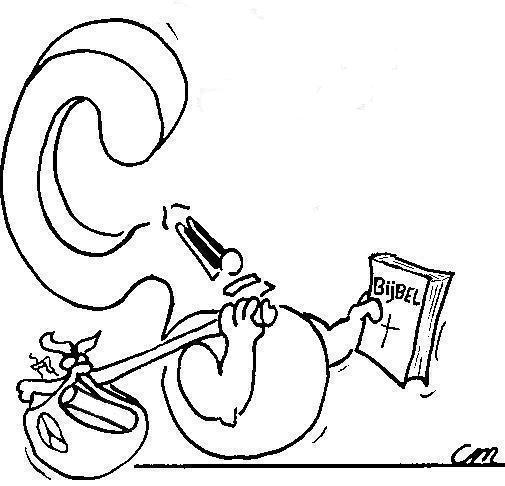 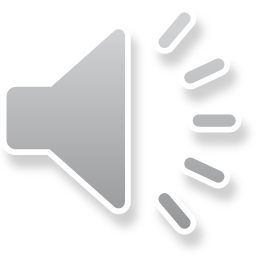 God’s Will

God’s secret counsel or hidden will
God’s revealed will
There’s a lot of confusion about the third petition
God’s will could be

1. What God has decided will happen
Or

2. What God wants us to do
God’s Will
God’s secret counsel or hidden will
God’s revealed will
Is it:
Lord, I have cancer. Please heal me. However, that might not be Your plan. Your will be done.
Or:
Lord, this Monday I have a big test. Should I study for it on Sunday? Your will be done.
“As in heaven so on earth”
God’s secret counsel or hidden will
God’s revealed will
Would mean: God’s plans are always carried out in heaven, but not on earth.

Would mean: what God wants is always done in heaven, but not on earth.
Catechism
124.Q. What is the third petition?
A. Your will be done, on earth as it is in heaven.
That is:
Grant that we and all men may deny our own will,
	and without any murmuring obey Your will,
		for it alone is good.
Grant also that everyone may carry out the duties
		of his office and calling
	as willingly and faithfully as the angels in heaven.
What is God’s will?
Jane is on holidays with her parents; they are on their way to northern BC. When they make a pit-stop, Jane finds a beautiful camera on a picnic table. They are the only family at the rest area. The family waits 15 minutes, but no one comes to claim the camera.
Now Jane had wanted a camera real badly. Maybe, maybe God put the camera there for her to have. After all, He had her find it. But wouldn’t it be stealing?
Jane prays: “Your will be done.” What is she asking?
What is God’s will?
A young Christian man meets a young Sikh girl and they feel romantically attracted to each other.
The young man struggles with the following question. It was obviously God’s plan for them to meet, and for them to feel romantically attracted to each other. Does this mean it’s okay for them to go out and work towards marriage? Or should he follow the instruction of the Bible to marry only in the Lord (1Cor 7:39) and stop seeing the girl?

The young man prays: “Your will be done.” What is he asking?
Your Will Be Done

IS NOT

a reference to the execution of God’s plan

BUT

a reference to obeying God
Bible Study: Luk 22 & Hebr 5
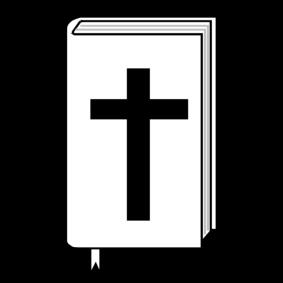 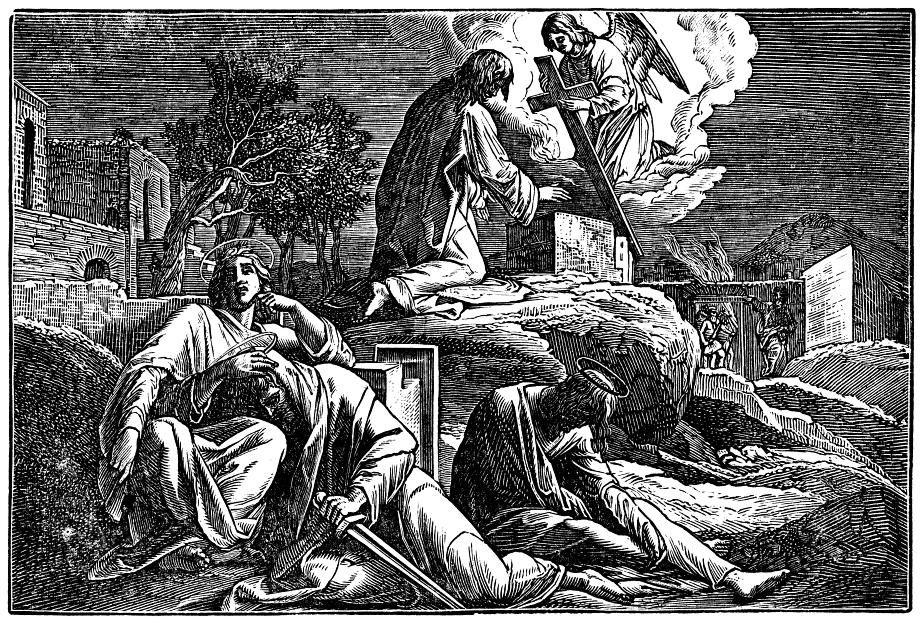 Bible Study: Luk 22 & Hebr 5
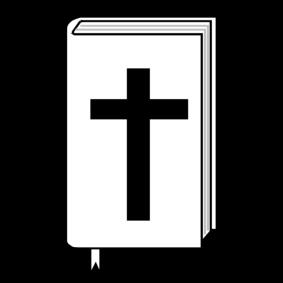 1. The Mount of Olives
2. Very anxious and troubled, in an agony
3. Remove this cup from Him (not have Him die)
4. Have Me do what You want done.
5. Because of His reverence
6. Obedience

God’s will is about obedience
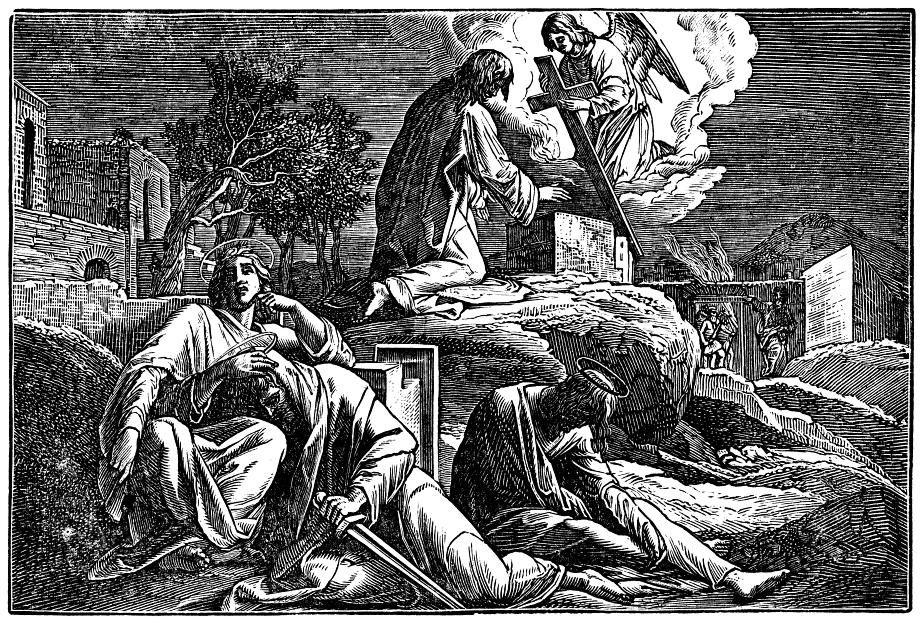 Catechism
124.Q. What is the third petition?
A. Your will be done, on earth as it is in heaven.
That is:
Grant that we and all men may deny our own will,
	and without any murmuring obey Your will,
		for it alone is good.
Grant also that everyone may carry out the duties
		of his office and calling
	as willingly and faithfully as the angels in heaven.
Obeying God

People often have excuses for not obeying God.
- everybody does it
- I’m not hurting anyone when I do this
- I do mean well
- In my case it’s different
- Okay, it’s wrong. But I’m not an unbeliever
- We’re all sinful, aren’t we?
Or they obey, even though they don’t really want to.

But God wants us to serve Him from the heart.
??????????
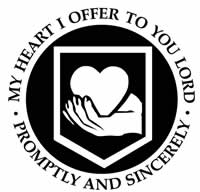 In the Lord’s Prayer
This implies recognizing God for who He is
This implies all people doing what God the King wants them to do
We exist that God might be praised and glorified
Your Name be hallowed.
Your kingdom come
Your will be done.
Angels

Angels are beings that have no body.
Like humans and animals, they were created.
There are basically two types of angels:
- good ones
	- usually these are what we mean by “angels”
	- they are servants of God and help us (Hebrews 1:14)
- bad ones
	- usually we refer to them as “devils” or “demons”
	- they are opposed to God and His people
The third petition

- Is not about God’s plan but about what God wants us to do.
- Is directly related to us furthering the cause of God’s kingdom and so glorifying His Name.